Week 10 - Wednesday
COMP 1800
Last time
What did we talk about last time?
Regular expressions
Questions?
Assignment 7
Review
Exam 2
Format:
Multiple choice questions (~20%)
Short answer questions (~20%)
Programming problems (~60%)
Written in class
No notes
Closed book
No calculator
Files
Files
A file is a series of bytes stored on a computer
Usually, a file is stored on a hard drive or SSD
It's persistent, so it exists after a program is done running
Files allow us to do input that would be tedious by hand
Files also allow us to do output that is too long to read in one go
Opening a file
We can open a text file with the open() function
It takes two string arguments:
File name
Mode (reading: 'r', writing: 'w', or append: 'a') 
Append is like writing, except that append writes to the end of the file while writing destroys whatever used to be in the file
file = open('data.txt', 'r')
Closing a file
After you open a file and read from it or write to it, you need to close it
Files take up resources on the system, so having too many open files is wasteful
There can be issues with reading or writing a file that another program has open
Some of your data might get lost if you're writing to a file and forget to close it before your program ends
To close a file, call the file reference's close() method
file.close()
Using with/as
Because it's annoying to have to remember to close a file, Python has syntax that makes it unnecessary
This alternative style starts with the keyword with
Then, code using the file is in an indented block




The file is automatically closed after the indented block
with open('data.txt', 'r') as file:
	# Do the reading you want to do with file
	# Do some calculations
Using split() with files
Each line of a file might contain several data fields.
The split() method can be used to break a line into a list of fields
For example, a comma-separated-value (CSV) file divides values with commas
with open('data.csv', 'r') as data:
	for line in data:
		for column in line.split(','):
			print(column)
File methods
Here are a few useful file methods that can be used for reading or writing individual lines or characters:
read()		Reads entire file as a single string
read(n)		Reads n characters from file as a string
readline()		Reads the next line of the file
readline(n)	Reads n characters from the next line of the file
readlines()	Reads all the lines of the file as a list of strings
readlines(n)	Reads n lines of the file as a list of strings
write(s)		Write the string s to the file
Each of these file methods would be called on an open file reference:
with open('data.txt', 'r') as data:
	firstLine = data.readline()
while Loops
Anatomy of a while loop
while condition :
 
	statement1
	statement2
	…
	statementn
A whole bunch of statements
Rules for while
The while loop executes each statement one by one
When execution gets to the bottom, it jumps to the top
If the condition is still True  (i.e., i < 100), it repeats the loop
In Python, some tasks can only be done with a while loop because we don't know how many times they will repeat
List Comprehensions
A list comprehension for 10 perfect squares
Code we already know using append():





List comprehension version:
values = []
for i in range(10):
	values.append(i**2)
values = [i**2 for i in range(10)]
A list comprehension for perfect squares of odd numbers
Code we already know using append():





List comprehension version:
values = []
for i in range(10):
	if i % 2 == 1:
		values.append(i**2)
values = [i**2 for i in range(10) if i % 2 == 1]
List comprehension syntax
A list comprehension looks like:



The expression part is any single Python expression that generates a value (and usually involves your iterating variable)
You can use any variable, i here is just an example
The iterable is anything a for loop can loop over, like a string, another list, or a range() function
The if condition part is optional
[expression for i in iterable if condition]
Reading Data from the Internet
URL
URL is an abbreviation for Uniform Resource Locator
Format:   protocol host resource parameters
http://faculty.otterbein.edu/wittman1/comp1800/
https://www.youtube.com/watch?v=GQf25_9NOts
Hosts are often given as domains
Top-level domain: edu
Second-level domain: otterbein
Subdomain: faculty
JSON (JavaScript Object Notation)
JSON is an industry standard data structure for transmitting data across network connections
It uses dictionaries and lists to create hierarchical and structured repositories of data that can be accessed programmatically
JSON data itself is always a string
Example JSON data:
'{"artist":"Led Zeppelin", "name":"Stairway to Heaven", 
"length":"7:55", "year":1971}'
Images
RGB
One system for representing color is RGB
With Red, Green, and Blue components, you can combine them to make most visible colors
Combining colors is an additive process:
With no colors, the background is black
Adding colors never makes a darker color
Pure Red added to pure Green added to pure Blue makes White
RGB is a good model for computer screens
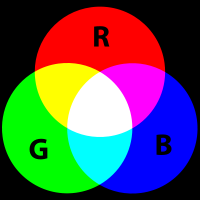 Pixels
All computer images are made up of pixels
Short for picture elements
Each pixel is a single color
The smaller the pixels, the more realistic the image
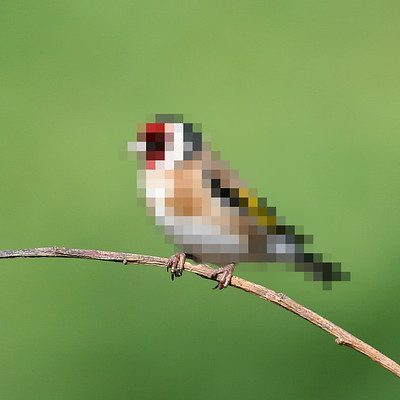 Image by Rego Korosi
https://www.flickr.com/photos/korosirego/4592913123/
To use Pixel
To create a custom color:



Create colors using Pixel to specify RGB values
Get individual values using:
getRed()
getGreen()
getBlue()
color = Pixel(255,165,0) # orange 
green = color.getGreen()
Image methods
Nested loops
We can put loops inside of other loops
Doing so is useful when we want to perform a repeated task as part of another repeated task
Example:
Loop over every column in an image
For each column, loop over every row

Code:
for x in range(picture.getWidth()):
	for y in range(picture.getHeight()):
		# do something
Namespaces
Builtins
Some special functions are always available and don't need to be imported
These are called builtins:








IDLE shows these in purple font
There are more, but these are the ones we've talked about in class
chr()
float()
input()
int()
len()
max()


min()
ord()
print()
range()
round()
str()
sum()
Importing a module
Most of the imports in this class have been importing a module
Doing so gives you access to code in the module
But it also requires you to type the name of the module with using stuff from it
import math
print(math.pi)
print(math.sqrt(5))
Importing from a module
If you don't want to type the name of a module, you can import functions or objects from the module




You can even import everything from a module, using the wildcard *






The problem is that you will run into problems if something is named pi or sqrt in another module you import everything from
from math import pi
print(pi) # no math. needed!
from math import *
print(pi) # math. is never needed again!
print(sqrt(5))
Function Variables
Putting a function in a variable
What if what we wanted to store wasn't a value but was an action instead?
We can store functions into variables
All you have to do is use the name of the function without the parentheses
import math

action = math.sqrt # no parentheses, just the name
print(math.sqrt(5)) # prints square root of 5
print(action(5)) # also prints square root of 5
We can make a function that does anything
This function will apply any function (called action) to everything in the list, with a given starting value
def process(values, action, starting):
	result = starting
	for value in values:
		result = action(result, value)
	return result
Let's make a few actions
These functions are functions we can use with process
One adds two numbers, and the other multiplies them
def add(a, b):
	return a + b

def multiply(a, b):
	return a * b
Using our actions
Now we can call process with the actions we defined




We can even use a built-in function like max
numbers = [3, 4, 9, 2, 1, 7]
total = process(numbers, add, 0) # starts at 0
product = process(numbers, multiply, 1) # starts at 1
largest = process(numbers, max, numbers[0])
Cryptanalysis
Cryptography
"Secret writing"
The art of encoding a message so that its meaning is hidden
Cryptanalysis is breaking those codes
Encryption and decryption
Encryption is the process of taking a message and encoding it
Decryption is the process of decoding the code back into a message
A plaintext is a message before encryption
A ciphertext is the message in encrypted form
A key is an extra piece of information used in the encryption process
Transposition cipher
In a transposition cipher, the letters are reordered but their values are not changed
Any transposition cipher is a permutation function of some kind
Brute force cryptanalysis
Brute force means trying all possibilities
For some kinds of encryption, that would mean trying trillions of possibilities
For a rail fence cipher, the possible numbers of rails go from 2 up to the length of the message
Thus, we can make a simple brute force function that runs our decryption algorithm with all possible rail sizes
def railBrute(ciphertext):
	for i in range(2, len(ciphertext) + 1):
        	print(railDecrypt(ciphertext, i))
Automated brute force
Although the previous function gets the right answer, we have to look at all the encryptions to see which one makes sense
However, if we load a file containing English words into a Python dictionary, we could see how many real words show up in each decryption
Then, we could store the one with the most real English words, assuming that is the best decryption
Simple monoalphabetic substitution cipher
We can map to a random permutation of letters
For example:




E("MATH IS GREAT") = "UIYP TQ ABZIY"
26! possible permutations
Hard to check every one
Frequency attack
English language defeats us
Some letters are used more frequently than others:
	ETAOINSHRDLU
Longer texts will behave	more consistently
Make a histogram, 
	break the cipher
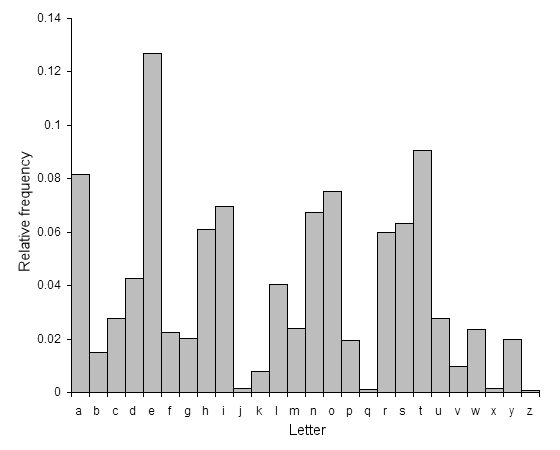 Tuples
Tuples in Python are like lists, except that you can't change them
You can still access the items in them with square brackets and an index number
Instead of using square brackets [] to say what's in a tuple, you use parentheses ()
things = (4, 'wombat', 2.9)
print(things[0]) # prints 4
print(things[1]) # prints wombat
print(things[2]) # prints 2.9
Sorting a list in an arbitrary way
If you have a list (called, say, things), you can sort it with the sort function:


But that only works if the items in things are items that Python knows how to sort, like strings or numbers
If you want to sort arbitrary items, you have to pass in a function that says how you want them sorted, using a special named argument called key
things.sort()
things.sort(key=howToSort)
Sorting tuples
In our case, we have a list of tuples that look like this:
	('A', 0.08162203832186278)
We want to sort by the second thing, the frequency
We can write a simple function that gives the second thing (which has index 1) in a tuple
def second(pair):
	return pair[1]
Regular Expressions
What if you wanted to do partial matches with text?
Maybe you want to search for text that:
Ends with "tion"
Starts with either "Password:" or "password:"
Has exactly five digits, like a zip code
Has a number followed by words like "street", "road", "avenue", "boulevard", "court", "way", or a few other possibilities
The tool you want is called regular expressions
Regular expressions can also be used to verify the formatting of data entered into websites
Regular expression syntax
In Python, regular expressions are written as strings, using symbols that have special meanings
Special sequences
Because there are certain sets of characters used a lot, there are special sequences for those
Set syntax
Sets of characters are used a lot
There are special rules inside the brackets
Raw strings
Both regular expressions and Python strings use backslash (\) to mean special things
For this reason, it's common to use raw strings in Python when specifying a regular expression
Raw strings start with r (before the quotes) and don't treat backslashes as special characters
Raw strings are still normal strings, they just let you type things in differently
word1 = '\n'  # contains newline
word2 = '\\n' # contains \n (two characters)
word3 = r'\n' # contains \n (two characters)
Python functions for regular expressions
Once you have a string that represents a regular expression, how can you use it?
First, import re
The re module has a number of functions, but three will be useful for us:
Regular expression examples
import re

text = 'we are the wombat combat warriors'
# get all words that start with w
wWords = re.findall(r'w[a-z]*', text)
# Gets: ['we', 'wombat', 'warriors']

# split up the string by words that start with w
noWWords = re.split(r'w[a-z]*', text)
# Gets: ['', ' are the ', ' combat ', '']

# replace every word that starts with w with goat
newText = re.sub(r'w[a-z]*', 'goat', text)
# Gets: 'goat are the goat combat goat'
Studying Advice
Studying advice
Focus on quizzes
Focus on assignments
Memorizing things about Python is okay
Practicing programming is better

Hints:
You will probably have to use dictionaries
You will have to do something with nested for loops, probably image manipulation
You will have to use while loops
You might have to explain a regular expression
Upcoming
Next time…
Work day for Assignment 7
Reminders
Review chapters 5 through 8 of the textbook
Exam 2 on Monday!
Work on Assignment 7
Due Friday by midnight!